ИНФОРМАЦИОННЫЕ МАТЕРИАЛЫ ПО ОСАДКАМ И ПОРЫВАМ ВЕТРА НА ТЕРРИТОРИИ
КРАСНОДАРСКОГО КРАЯ (РИСК НАРУШЕНИЯ ЭЛЕКТРОСНАБЖЕНИЯ НА 11.04.2019)
Славянский р-н
МО Новороссийск
Туапсинский р-н
Анапский р-н
Горячий Ключ
Ейский р-н
Краснодар
МО Сочи
Кореновский р-н
Лабинский
Тбилиский р-н
Крымский р-н
Крыловский р-н
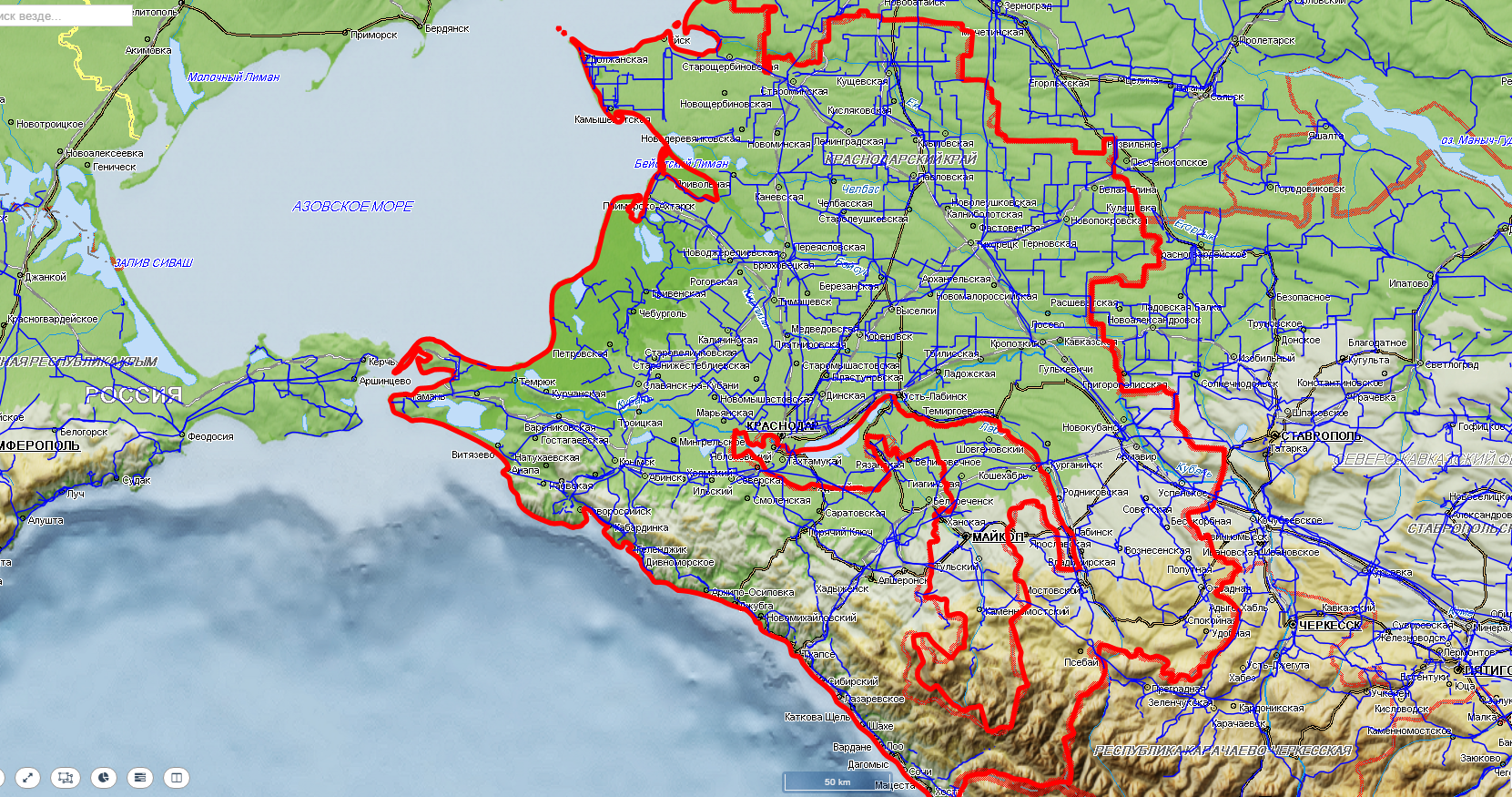 15
0
0
1
0
3
3
2
0
1
1
7
9
0
15
6
7
7
10
6
6
6
7
7
6
6
8
7
7
6
60%
61%
66%
50%
60%
60%
55%
1997/39
1867/24
396/12
741/19
463/9
389/65
684/19
741/19
316/19
463/9
463/9
206/9
282/19
136/21
50%
60%
60%
60%
59%
57%
50%
64%
265/19
Кущевский р-н
40544/132167
22387/1007234
42126/131529
23721/68086
39741/104430
15942/59493
40544/132167
50362/497806
15942/59493
15942/59493
31334/156728
31306/140838
35496/497806
47931/246266
43427/120552
6
0
Темрюкский р-н
МО Геленджик
8
0
147/10
33%
15553/103523
Условные обозначения
Мостовской
- прогноз нарушения ЛЭП
8
9
- линии электропередач 110 кВт
279/14
58%
- количество осадков в см за 24 ч
20
- порывы ветра  м/с
15
24752/71595
- кол-во домов /населения
1599/10330
- протяженность ЛЭП/ТП (шт.)
321/20
- износ электроэнергетических систем
60%
муниципальное 
образование
Славянский